Лекція № 5
ОСНОВИ РОЗРАХУНКУ КОЛИВНИХ ПРОЦЕСІВ У МАШИНАХ
1
За способом збудження коливань розрізняють коливання: вільні, вимушені, параметричні та автоколивання.
Вільні (власні) коливання обумовлені початковими відхиленнями елементів коливної системи від положення рівноваги. Один з багатьох прикладів (рис. 1, а) - маятник, який характеризується тим, що кут відхилення у початковий момент часу t=0 не рівні нулю.
2
Вимушені коливання обумовлені дією зовнішньої (наприклад, періодичної) сили.
Параметричні коливання обумовлені міною яких-небудь параметрів системи. Приклад наведено на рис. 1, в. Зміна довжини гнучкого підвісу, призводить до зміни частоти власних коливань системи (маятника). Параметричні коливання, як і вимушені, пов’язані з дією на систему зовнішньої сили. Однак параметричні коливання виникають тоді, коли дія зовнішньої сили веде до зміни параметрів системи, а не до безпосередніх відхилень від положення рівноваги.
3
Автоколивання відбуваються в нелінійних неконсервативних автономних системах. Їхнє існування, амплітуда, період і форма визначаються конструкцією установки, її параметрами, але не початковими умовами. На рисунку представлений приклад автоколивань, коли енергія до коливної системи (вантаж на пружині) підводиться через гнучку стрічку. Коливання виникають внаслідок тертя між поверхнями стрічки та вантажу.
4
5
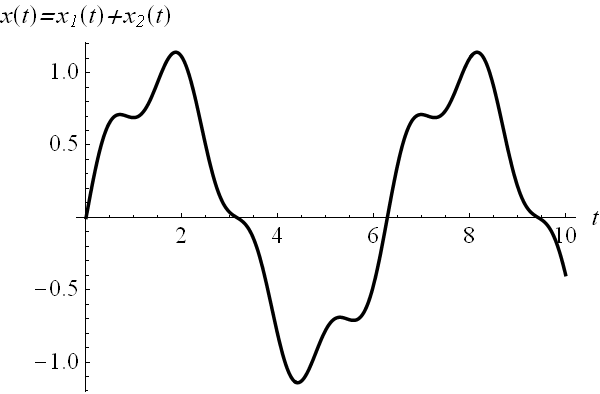 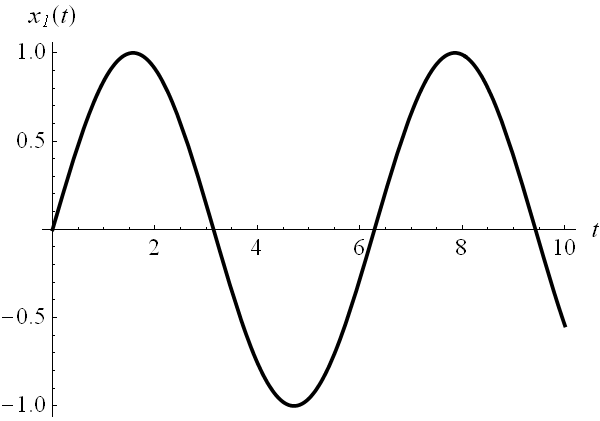 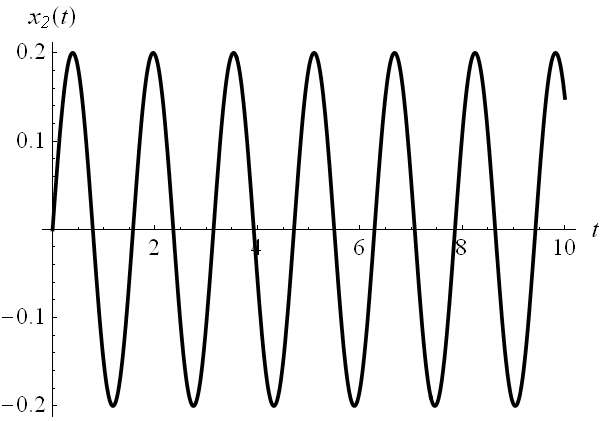 Представлення періодичного негармонічного коливання у вигляді суми двох гармонік: а) періодичне негармонічне коливання;
б) перша гармоніка; в) друга гармоніка
6
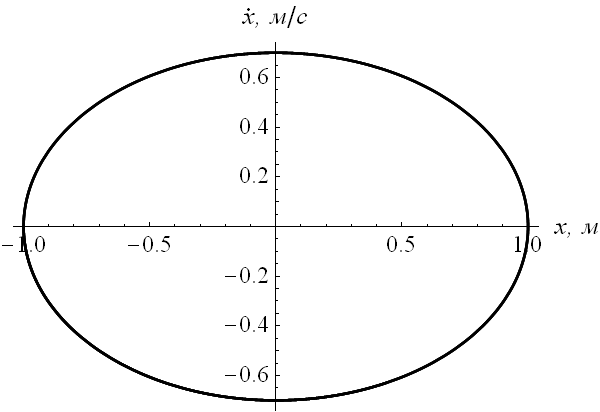 7
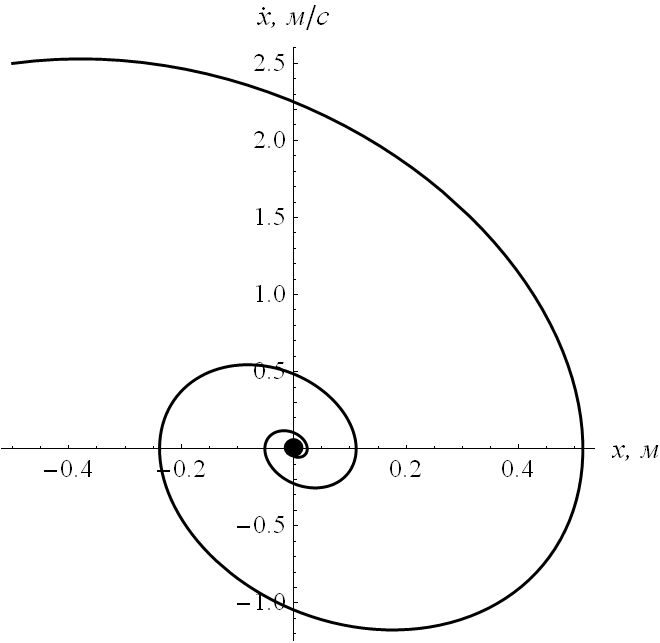 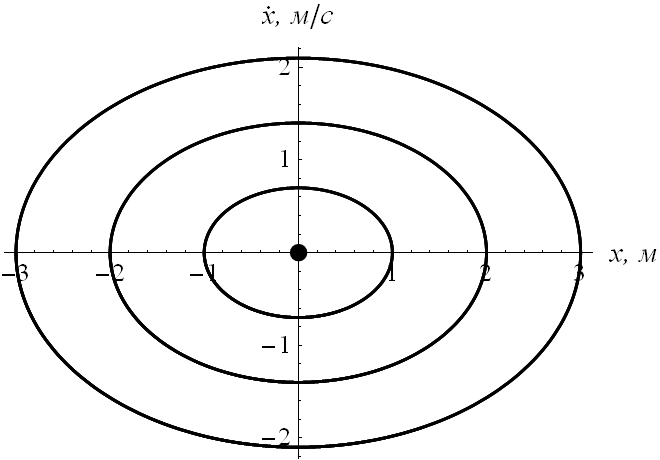 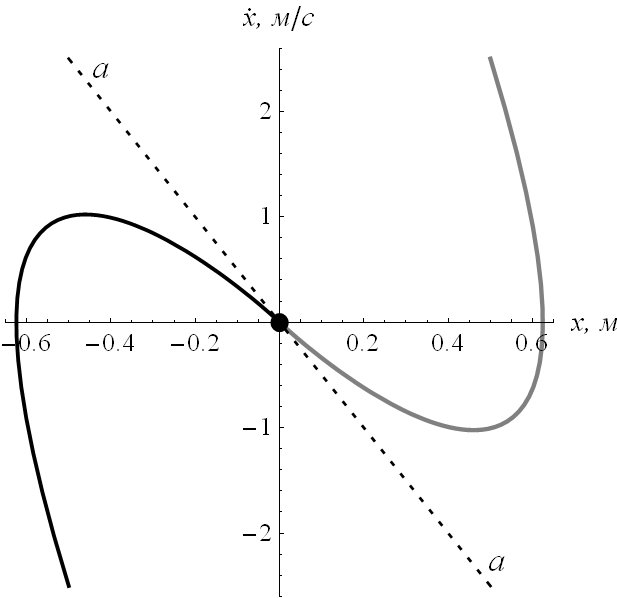 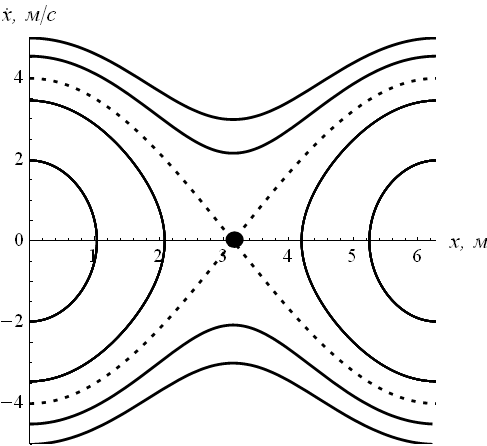 Фазові траєкторії різних коливних систем: а) гармонічна коливна система; б) гармонічна коливна система із демпфуванням; в) гармонічна коливна система із сильним демпфуванням; г) фазовий портрет з особливою точкою типу сідло
8
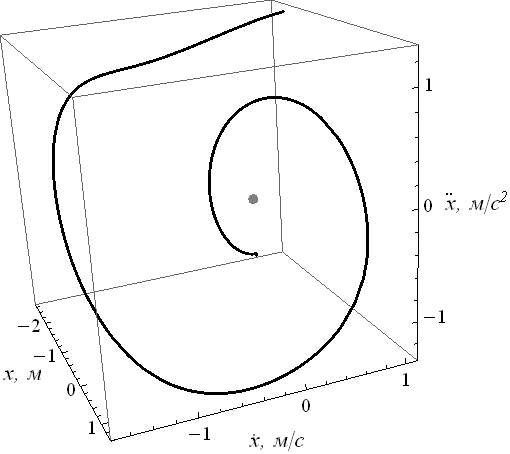 9
Дякую за увагу!
10